Název školy:      Speciální základní škola, Louny,
                              Poděbradova 640,
                              příspěvková organizace
     Autor:               Mgr. Věra Elbelová
Název materiálu: VY_32_INOVACE_05_Čj8 -rod střední
    Téma:                Čj- 8. ročník – rod střední
    Název sady:       Český jazyk- VIII.ročník
    Číslo projektu:  CZ.1.07/1.4.00/21.3407
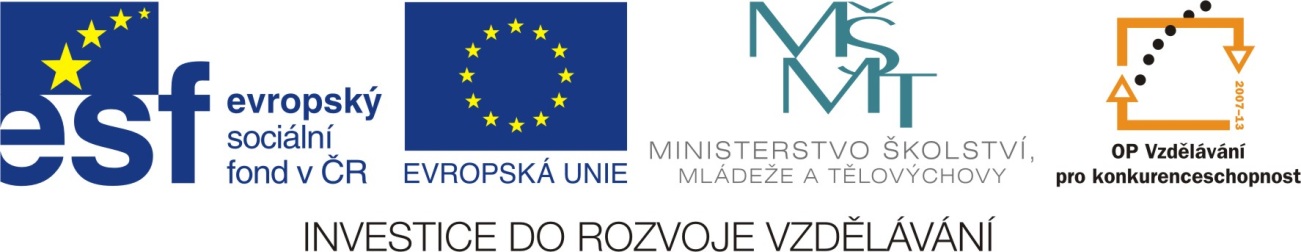 Anotace
prezentace je určena pro 8. ročník speciální školy
slouží k výuce českého jazyka – části jazyková výchova
zaměřuje se na vyhledávání podstatných jmen rodu středního a procvičení určování jejich vzorů
podporuje rozšiřování slovní zásoby žáků
Vzory rodu středního
Určete vzor podstatného jména
město
moře
město
moře
stavení
stavení
kuře
moře
moře
kuře
kuře
kuře
V textu vyhledejte podstatná slova středního rodu a určete jejich vzor.
Frantovi učení nikdo moc nešlo. Zato jeho dvojče Tonda ovládá pravítko i kalkulačku bezvadně. Za dobré vysvědčení dostal nové kolo. Jel s ním na hřiště pak na koupaliště a nakonec zpátky domů.
Vypište z osmisměrky podstatná jména rodu středního (je jich 15) a určete jejich vzor.
Doplňte do křížovky podstatná jména rodu ženského. Určete vzor doplněných slov. Tajenku nakreslete.
Vejce smažíme na Otisky nohou se nazývají
Při pláči tečou
Z kmene stromu vyrůstá
V úlu žijí
Nepravdy
Použité zdroje
Obrázek dostupný na www.microsoft.com , clipart
[cit. 2011-12-01].